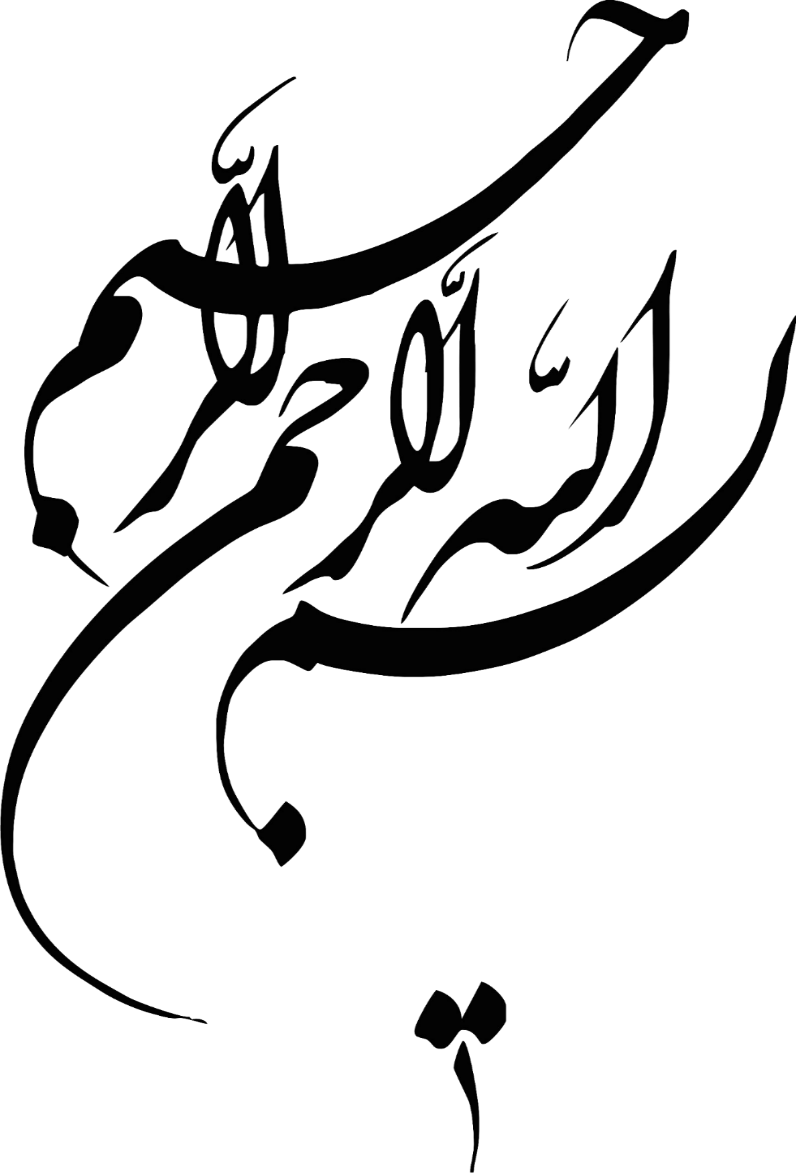 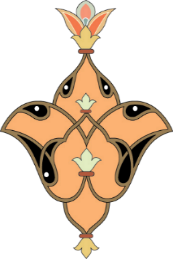 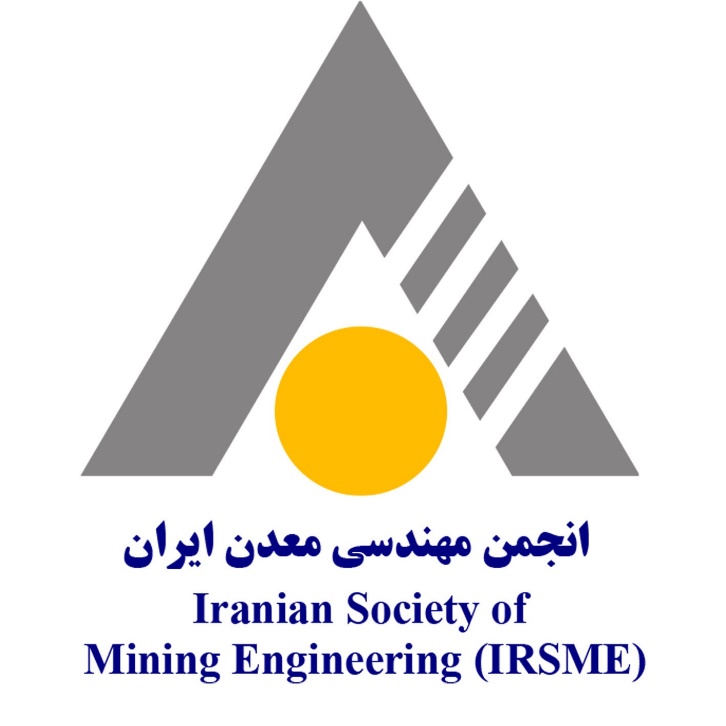 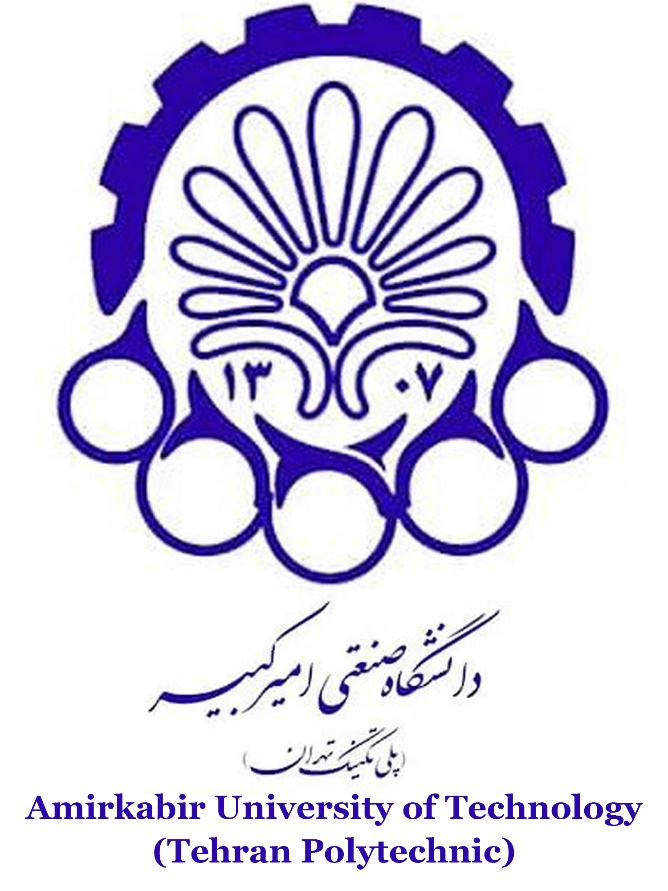 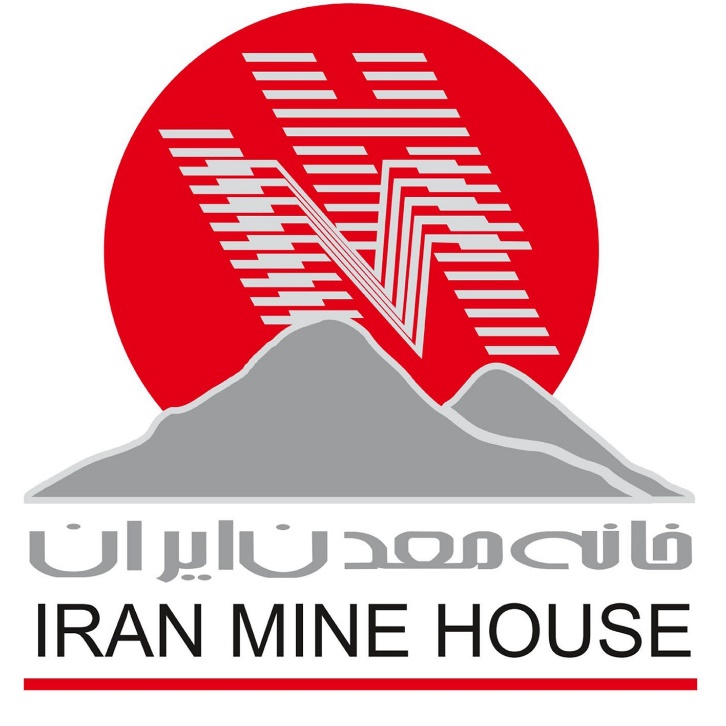 عنوان مقاله (سایز 40)
نویسندگان مقاله (سایز 28)
ارائه دهنده (سایز 16)
کد مقاله: (سایز 16)
7 و 8 اسفند 1403
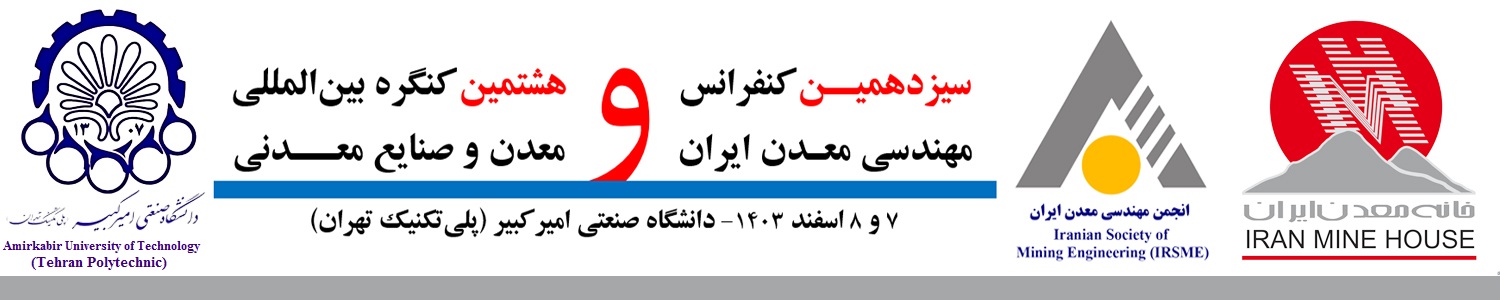 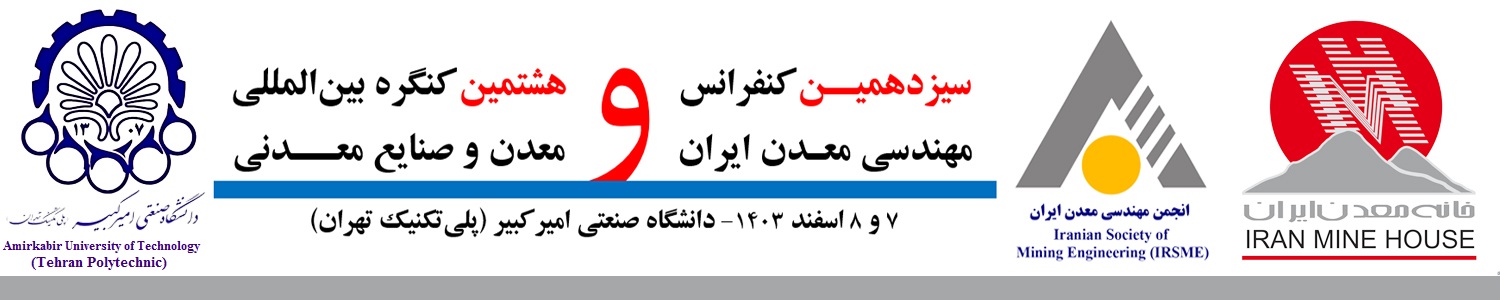 مقدمه
برای عناوین، از فونت B Nazanin با سایز 32 و Bold استفاده شود؛ دقت شود که سایز حروف انگلیسی 30 باشد.
برای عبارات داخل اسلاید، از فونت B Nazanin با سایز 24 استفاده شود؛ دقت شود که سایز حروف انگلیسی 22 باشد.
جداول و اشکال دارای عنوانی با فونت B Nazanin با سایز 16و Bold استفاده شود.
حداکثر زمان ارئه ضبط شده برای مقالات پوستر 5 دقیقه می‌باشد.
راهنمای ضبط صدا و تصویر
1- کلیک بر روی گزینه Record  (سمت راست و بالای صفحه پاورپوینت)
2- کلیک بر روی گزینه Start Recording  (وسط و بالای صفحه)
3- شروع ضبط صدا و تصویر
1 از 5
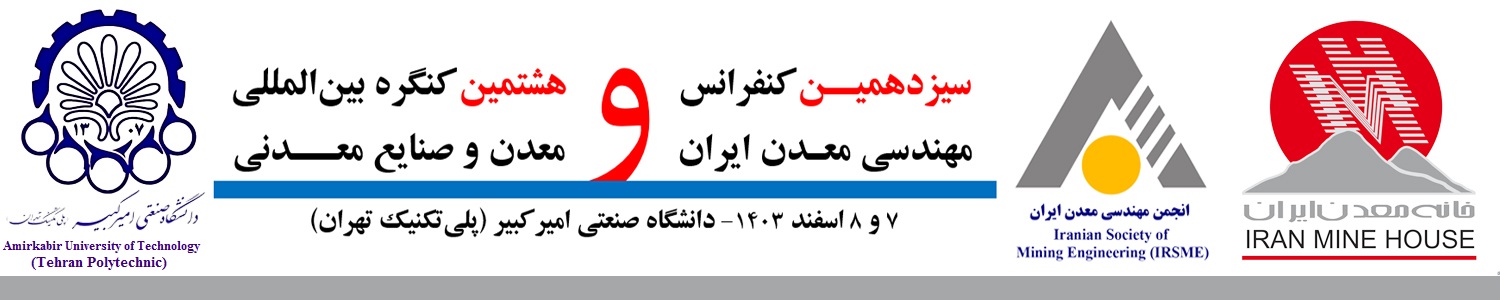 روش تحقیق
2 از 5
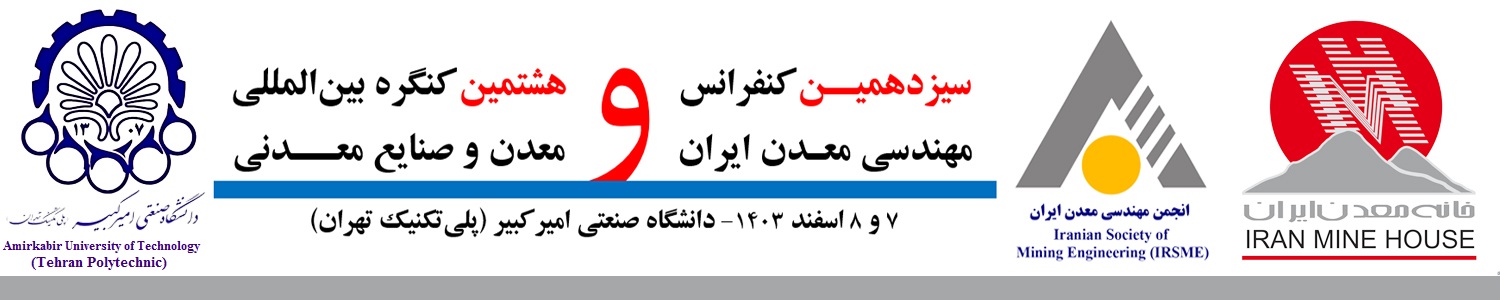 نتایج
3 از 5
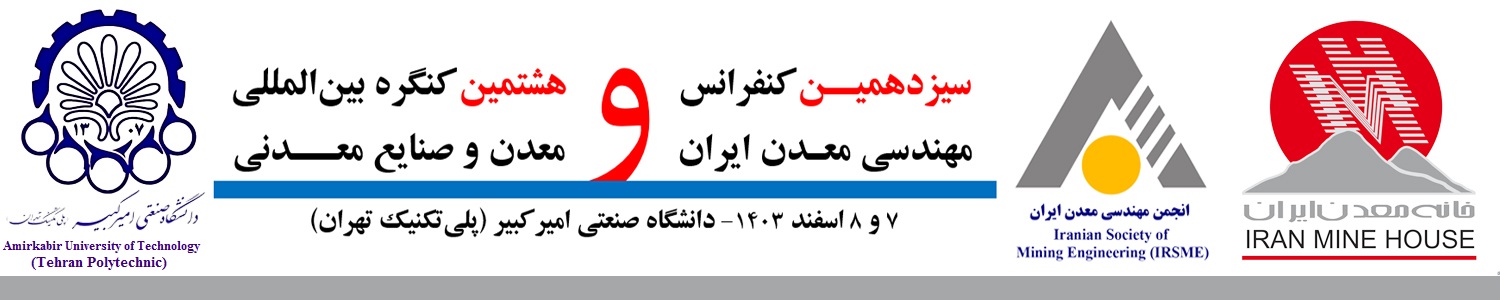 نتیجه‌گیری
4 از 5
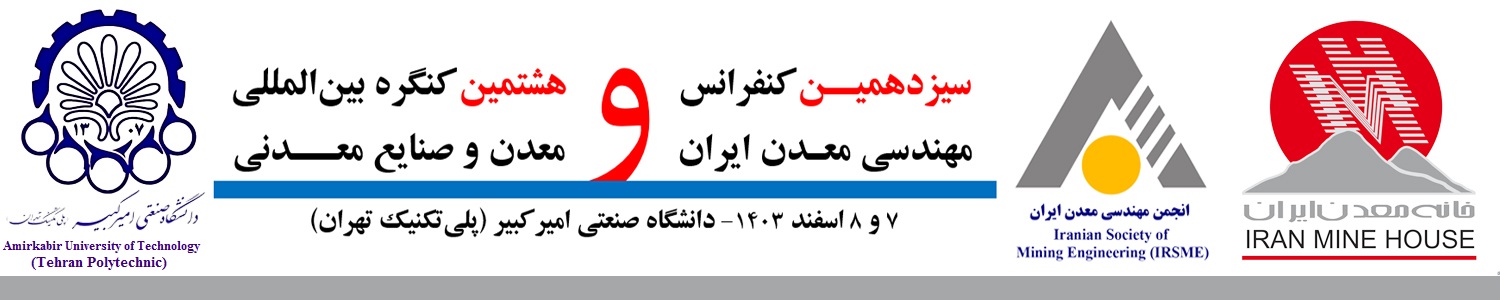 منابع
5 از 5
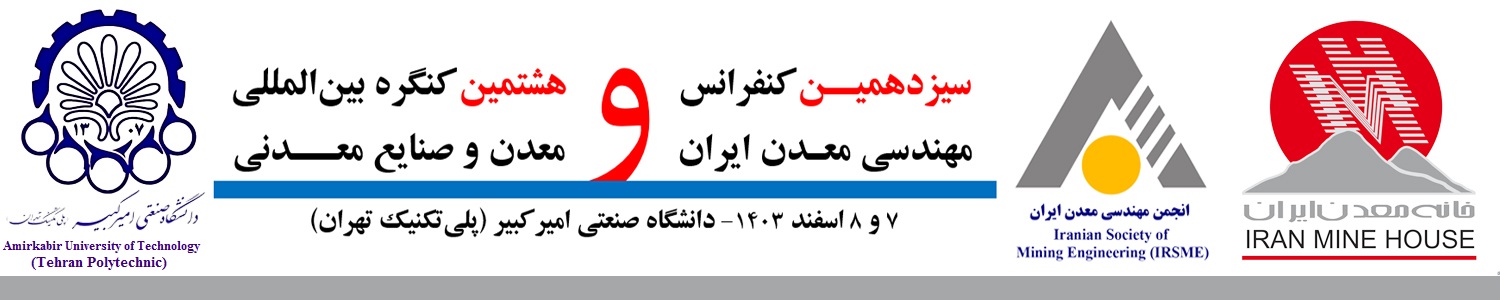 پایان
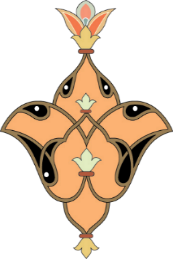